সবাইকে শুভেচ্ছা
শিক্ষক পরিচিতি
শিক্ষকের নামঃ মুরসালিন আহমেদ
পদবিঃ সহকারি শিক্ষক
বিদ্যালয়ের নামঃ ধর্মহাটা সরকারি প্রাথমিক বিদ্যালয়
পাঠ পরিচিতি
শ্রেণিঃ ২য়
বিষয়ঃ প্রাথমিক গণিত
পাঠঃ স্হানীয় মান
বিশেষ পাঠঃ স্হানীয় মান
সময়ঃ ৪০ মিনিট
তারিখঃ 9 ফেব্রুয়ারী ২০১৮
শিখনফল
আজকের পাঠ শেষে শিক্ষার্থীরা---
৬.১.১ উপকরণের সাহায্যে একক ও দশক  সম্পর্কে ধারণা লাভ করে বলতে পারবে।
এসো একটি ছবি দেখি
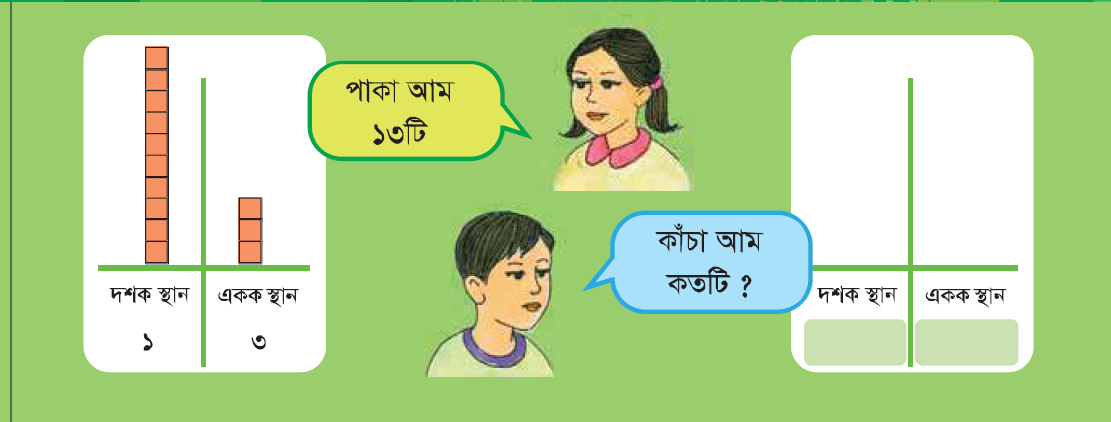 ১
দশ
১০
দশক
একক
১
০
১ দশ
১১
একক
দশক
১
১
আমাদের আজকের পাঠ
পাঠ শেষে শিশুরা যা শিখবে
শিক্ষার্থীরা ছবি দেখে সংখ্যা লিখতে পারবে।
শিক্ষার্থীরা সংখ্যার স্হানীয় মান (একক ও দশক) সম্পর্কে জানবে এবং বলতে ও লিখতে পারবে।
শিক্ষার্থীরা ৯৯ পর্যন্ত সংখ্যায় ব্যবহ্ত অংকের স্হানীয় মান নির্ণয় করতে পারবে।
উপস্থাপনা
সময়ঃ ২৫ মিনিট
বাস্তব পর্যায়
কাঠি এবং এ্যাবাকাস এর মাধ্যমে স্হানীয় মান এর ধারনা দিব।
অর্ধবাস্তব ও বস্তুনিরপেক্ষ পর্যায়
দশক
একক
দশক
একক
দশক
১
একক
৫
৫ একক=৫
১ দশক=১০
দশক
একক
দশক
৩
একক
৫
৩ দশক=৩০
৫ একক=৫
ছবি গণনা করে সংখ্যা ও একক, দশকের খালি ঘর পূরণ
২ দশ ৯
২৯
৩ দশ ৪
৩৪
দলীয় কাজ
সময়ঃ ৫ মিনিট
দল-২
স্হানীয় মান
দল-২
স্হানীয় মান
দল-১
দশক
৭
একক
৭
দশক
৫
একক
০
মিলিয়ে নাও
দল-১
দল-২
একক
৭
দশক
৭
দশক
৫
একক
০
৭ একক=৭
৭ দশক=৭০
০ একক=০
৫ দশক=৫০
ছবি দেখে সংখ্যা লিখ
একাকী কাজ
দশক
একক
দশক
একক
54
৩৯
আল্লাহ্‌ হাফেজ
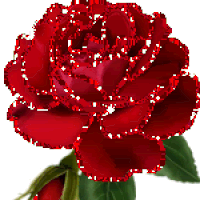 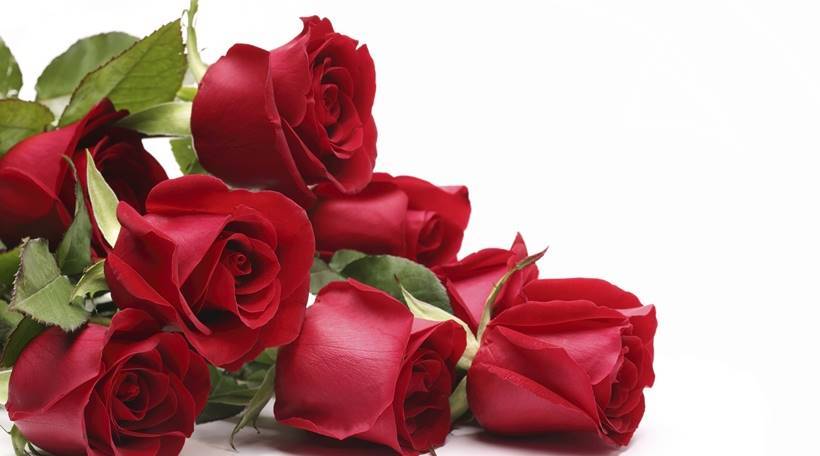